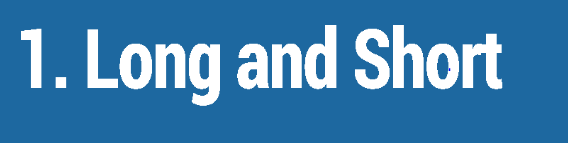 Comparing two objects
Which is longer?



                               Which is shorter?
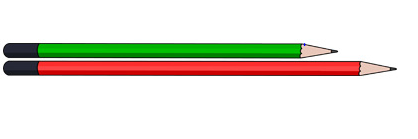 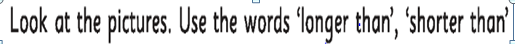 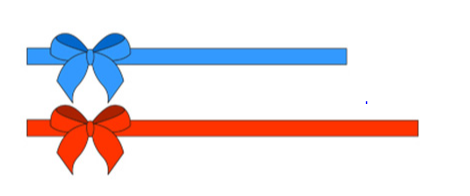 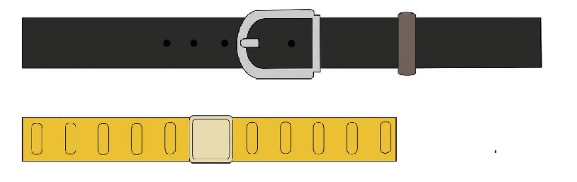 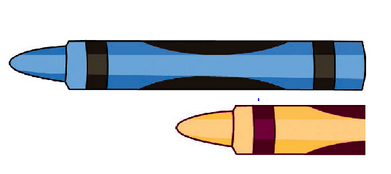 Comparing three or more object objects
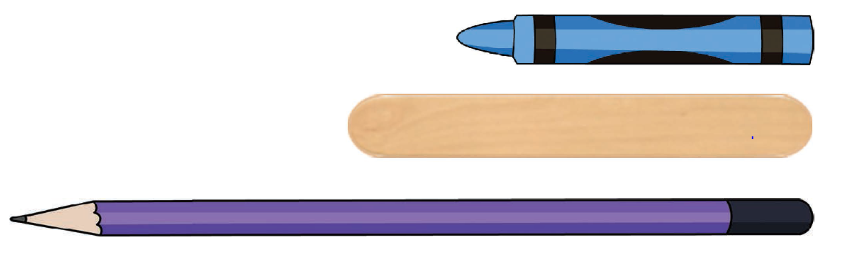 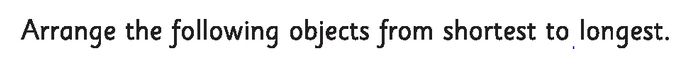 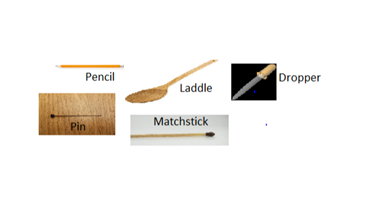 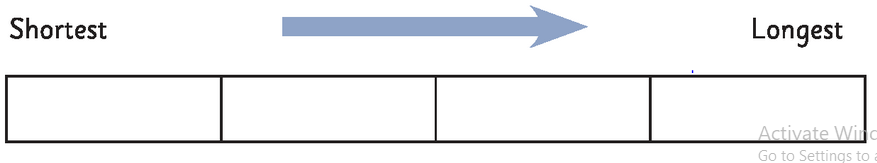